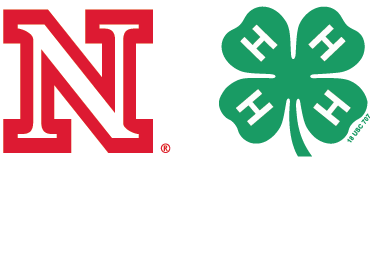 Variable Rate TechnologiesDeveloped by Nebraska Extension
How is technology used 
in agriculture?
As a team, write each answer on a notecard.  
           -One idea per notecard

Earn one point for every answer the other team doesn’t write
          -Ex: If both teams write “GPS in tractors”, no points awarded
[Speaker Notes: Challenge students to brainstorm and identify the many ways that technology is utilized in agriculture. Create a competition by dividing the class into two groups. The objective is to generate the most ideas for how technology is used in agriculture. Have teams write each idea on a notecard, one answer per notecard.  Teams earn one point for every answer the other team didn’t capture. For example, if both teams capture “GPS systems in tractors”, no points are awarded for this answer. 
 
Provide teams three minutes to brainstorm and write their answers. Elicit responses from alternating teams and award points for unique answers.

Congratulate both teams for the many thoughts that were brought up. Highlight the answers that mentioned technology used in water management or irrigation – such as using phones and tablets to turn center pivot systems on and off or variable rate irrigation systems. Inform students that today’s lesson will focus on how technology is used to enhance water efficiency and irrigation management.]
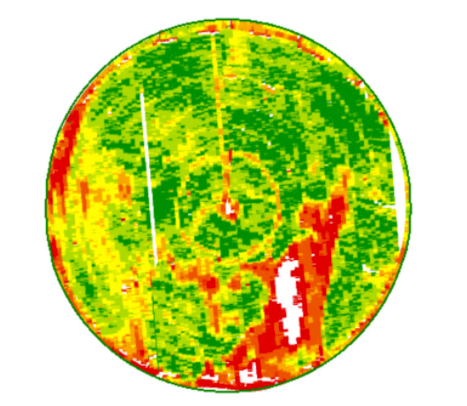 Corn Yield (bushel/acre)
1 - 49
50-99
100 - 149
150 - 199
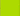 200 - 249
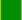 250 - 280
[Speaker Notes: Show students the yield map of a field. Ask students to study the map and lead a discussion about what the map is illustrating. Arrive to the point that uniform distribution of production inputs has not been translated into uniform yield, giving way to variable rate applications. Consider the following questions:
What is this map revealing? (Listen for: different areas of the field produce different yield levels.)
What causes yields to be uneven across a field? (Listen for: soil types and characteristics, nutrients, and moisture content, etc. can vary across a field.)
What does this suggest about production inputs, such as fertilizer, chemical, and irrigation water? (Listen for: different areas of the field might require different amounts of inputs. High-nutrient soil may not require as much fertilizer application, for example).
How can a producer address the uneven field conditions while minimizing inputs?  (Listen for: Variable rate technology, or applying inputs only where it’s needed in the field instead of applying inputs uniformly across the field.)
Why is this beneficial to water management? (Listen for: increase yield, conserves water and energy, takes into account water needs based on soil characteristics).

Traditionally, the objective of a center pivot sprinkler irrigation system has been to apply water as close to 100 percent uniformity as possible. However, 100 percent uniformity is being questioned in light of the variation in grain and forage yields displayed in yield maps produced by harvesting equipment. In essence, yield maps suggest that uniform distribution of production inputs has not been translated into uniform yield.]
Field productivity may vary due to differences in:
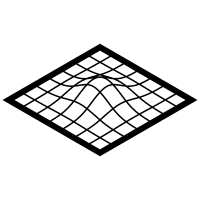 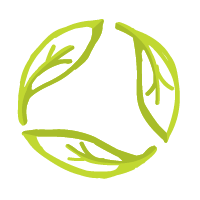 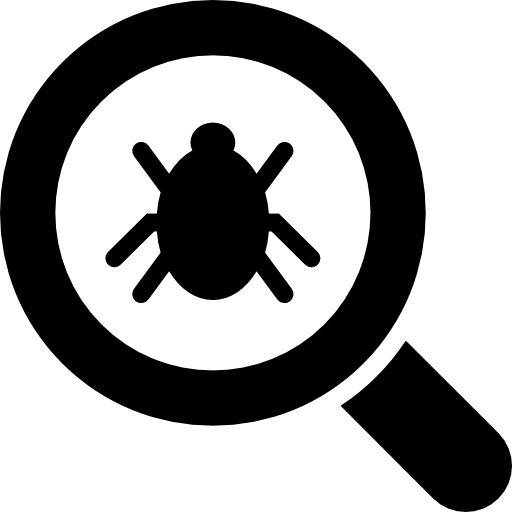 Fertility levels
Localized pest distributions
Topography
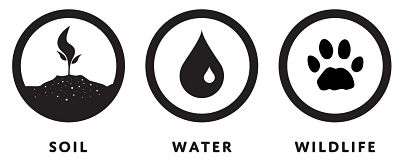 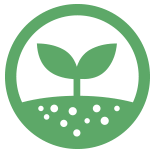 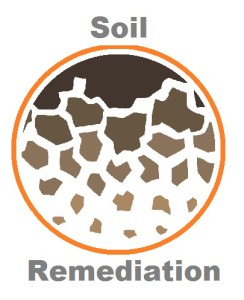 Crop development
Soil texture and quality
Depth to Groundwater
[Speaker Notes: One way to make more efficient use of the water applied may be to tailor water applications to field productivity levels.]
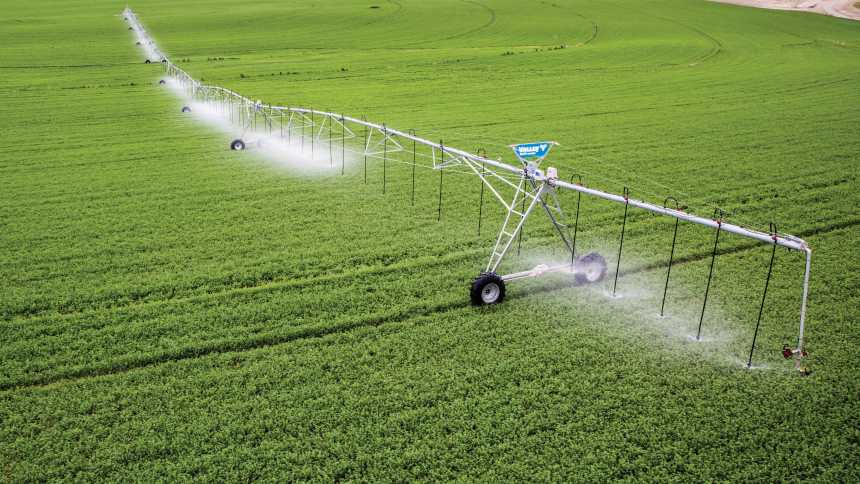 Key Terms
Variable rate irrigation: water application systems designed to apply variable amounts – or the right amount water – to different areas of a field rather than one uniform rate across the entire field. Also known as sector, zonal, precision application, or site-specific irrigation.
 
Water use efficiency: ratio of the yield of an irrigated crop and the amount of total water used to produce the yield. The higher the value, the more efficient the water use.
 
Yield map: data collected on crop yield and characteristics, such as moisture content, while the crop is being harvested. Various methods, using a range of sensors, have been developed for mapping crop yields.
Variable Rate Irrigation Video
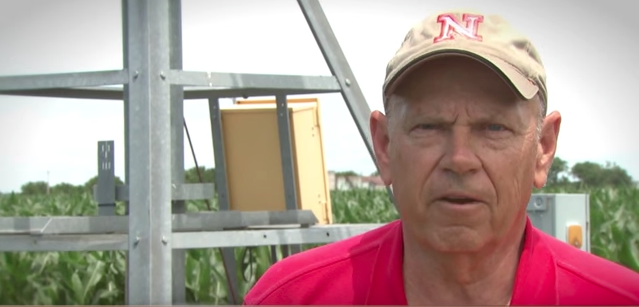 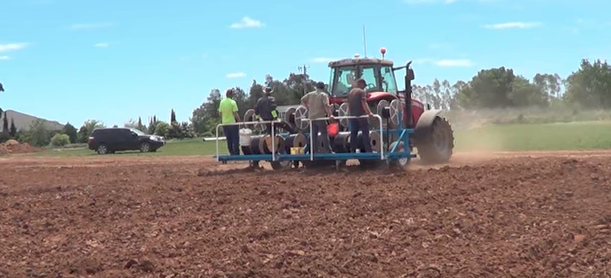 Click Here to View Video
[Speaker Notes: Show students the following video about VRI from Nebraska Extension Educator.]
Irrigation Efficiency
Lowers operating costs
Improves production per unit of water delivered
Improves environmental benefits
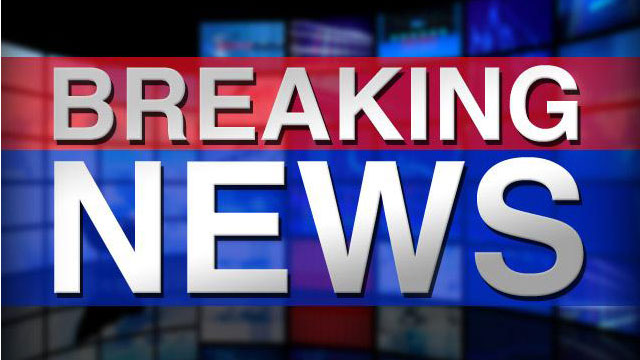 [Speaker Notes: Students will review what they learned as if they are reporting breaking news. Students will play two roles: 1) irrigation expert and 2) interviewer. As an interviewer, students address an imaginary camera, with microphone (pen) in hand, and welcome the viewing audience to “Today with Dr. (fill in the student’s name).” Then they pose questions to the expert about variable rate irrigation.  (Note: Have students prepare questions before the activity begins.) 
 
Have students stand, pair up, and get ready to go “live” at your signal.  Midway through, have student switch roles.  After everyone has played both roles, ask students to share what they learned from the experts they interviewed.]
Create a Variable Rate System!
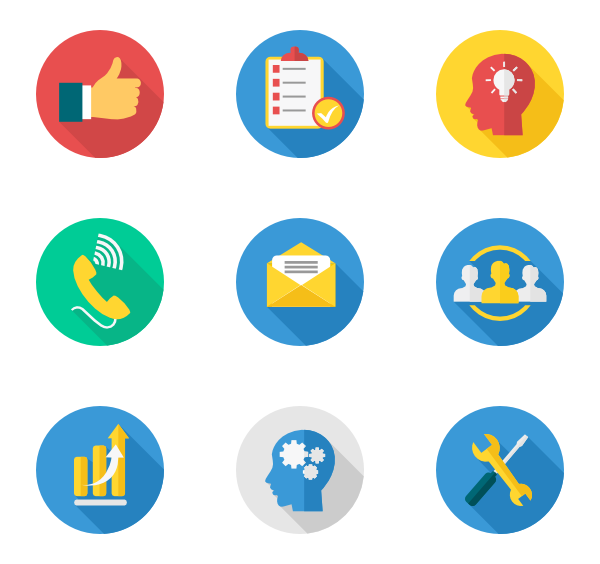 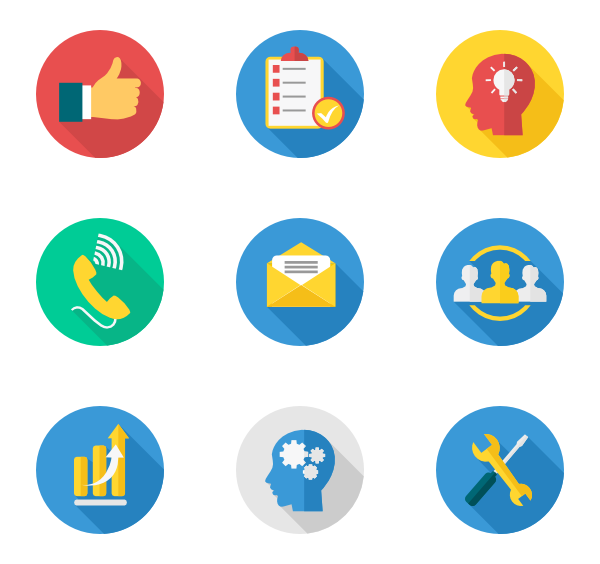 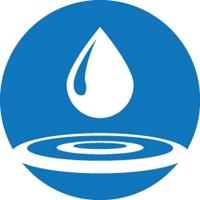 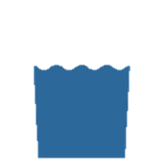 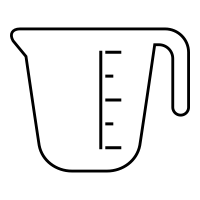 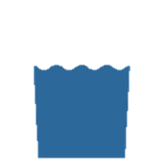 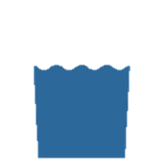 To allocate 
water
Build a 
system
Of different amounts:
2 oz.; 6 oz.;
8 oz.
Into THREE 
containers
As a team
[Speaker Notes: Students will work in a team of 3-4 to build a system that divides 16 ounces of water into three cups with 2 oz., 6 oz., and 8 oz. of water in each cup. Each group will build this system using materials provided by the instructor to develop a plan and build the system.
 
Provide students with materials including Styrofoam cups, clear cups (with lines marking 2, 6, and 8 ounce levels), straws of various sizes, 16 ounces of water, tape, and scissors.
 
Give students 10 minutes to plan and develop their system. Have each group demonstrate and test their system to discover if the design allocates water as desired. 
 
Process:
What worked well?
What was challenging?
How could you improve your design?
How does your model represent a variable rate irrigation system?
How do producers vary the amount of water distributed to different sections of the field?
(Listen for: change the speed of the center pivot, turning sprinklers on and off)

After experience the challenges of allocating water in different amounts, let’s explore how variable irrigation works in agriculture.]
Variable Rate Irrigation
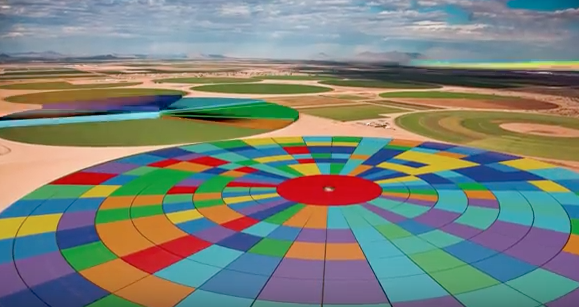 Click Here to View Video
Water Application can be Varied by
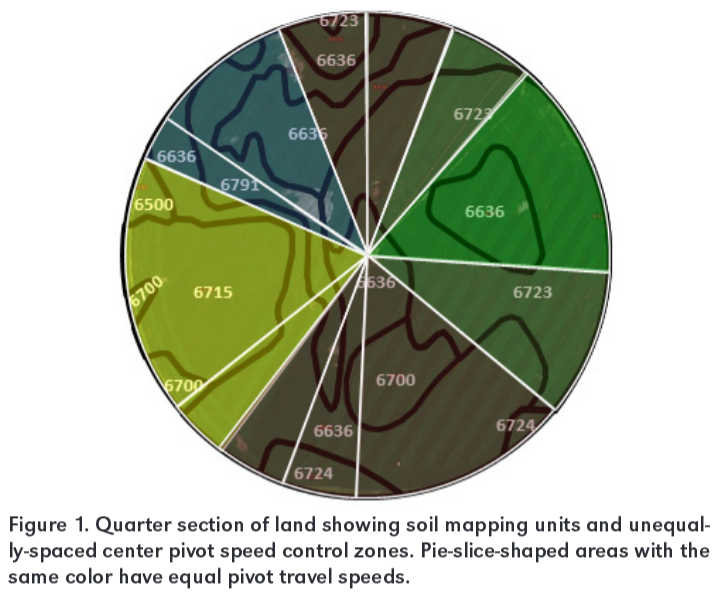 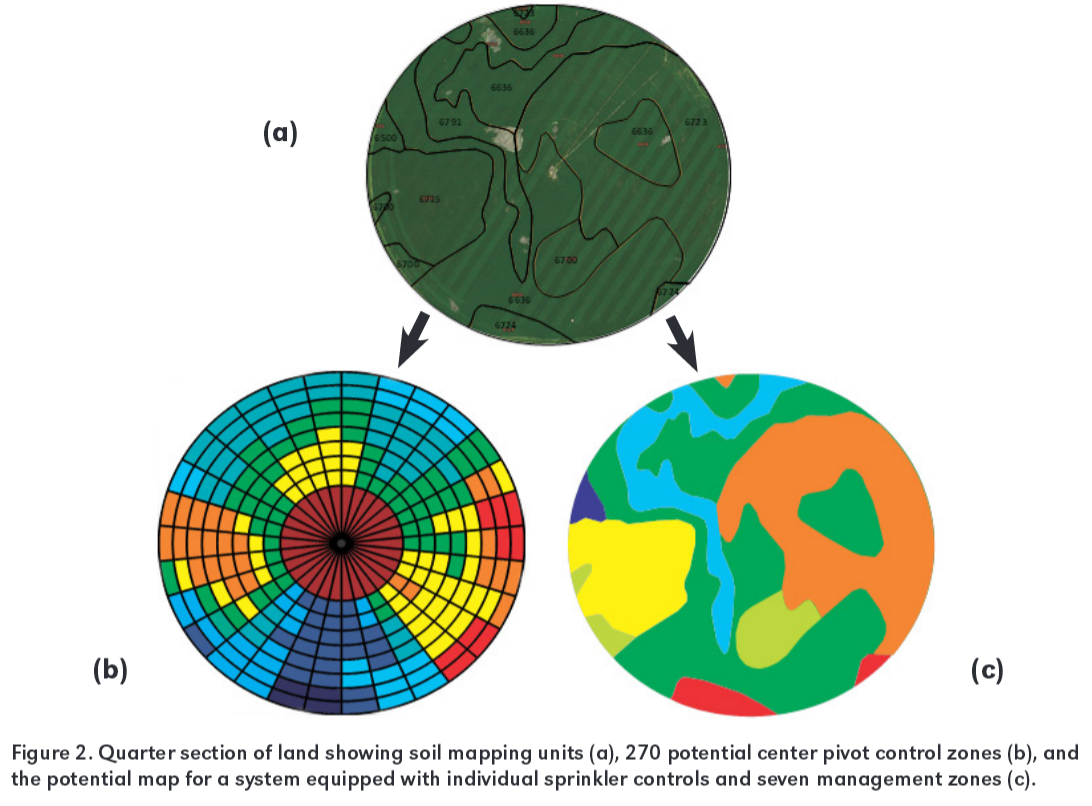 Speed or Sector Control
Zone Control
[Speaker Notes: Water application can be varied by 1) speed of irrigation and 2) zone control with the goal of maximizing the economic and/or environmental return of the irrigation water applied.]
Speed Control
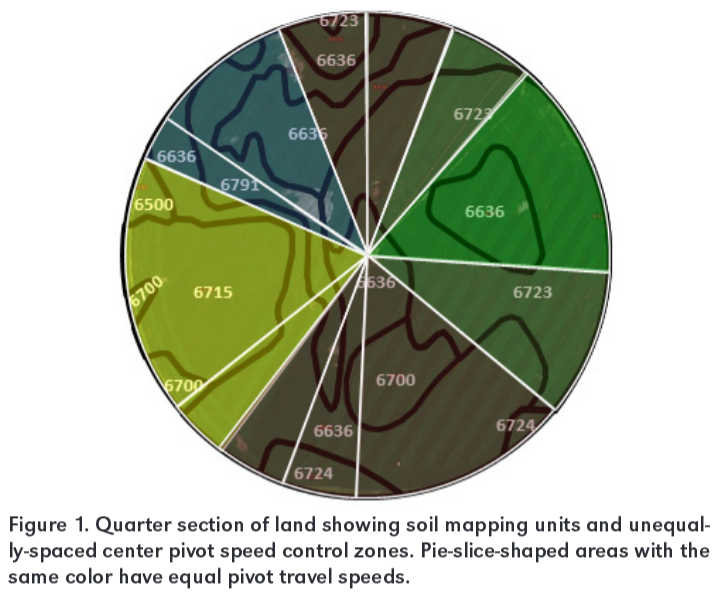 Adjusting the system speed of travel effectively changes the application depth in pie-slice-shaped areas.
Generally, no additional hardware is needed.
Challenge is that field variation seldom occurs in pie-slice-shaped parcels.
Sectors with same colors have same pivot traveling speed.
[Speaker Notes: What are advantages to using this approach?  Disadvantages?]
Zone Control
Management zone - specific areas within a field that respond to management practices in a similar way. 
Involves defining irregularly-shaped management zones based on crop yield maps, soil textures, fertility levels, topographic variations, and no irrigation areas.
Most zone control systems vary water application using on-off cycling of individual or groups of sprinklers and a single system speed.
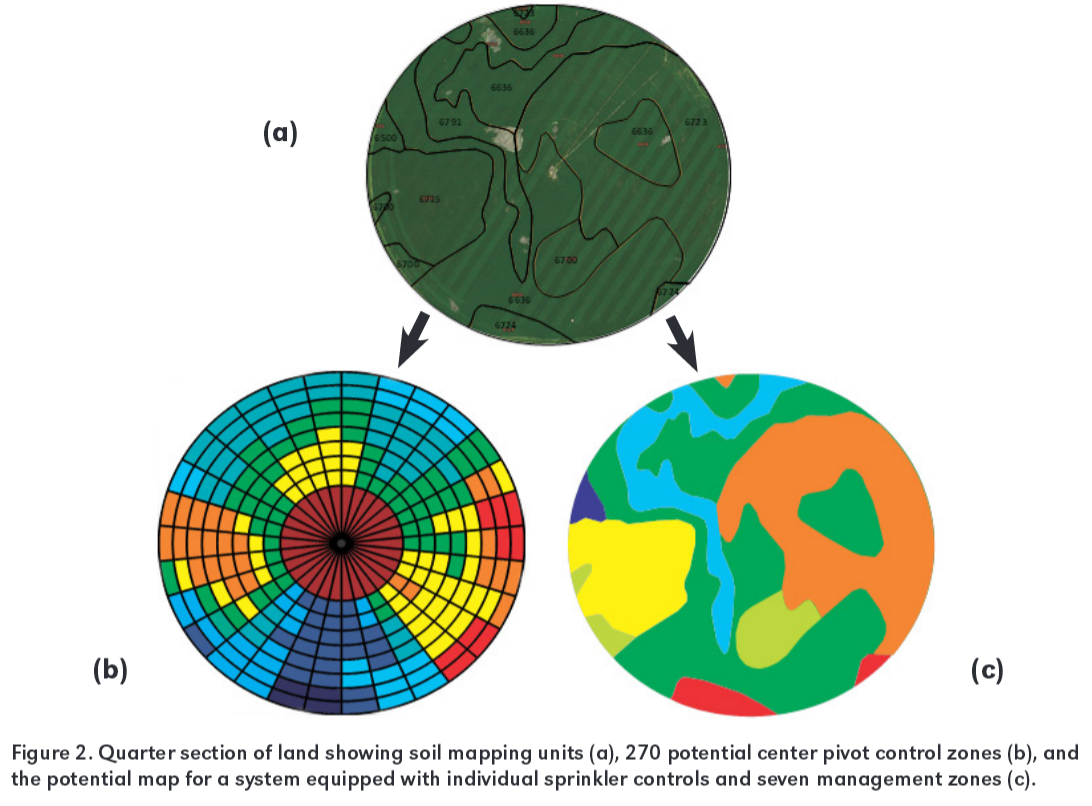 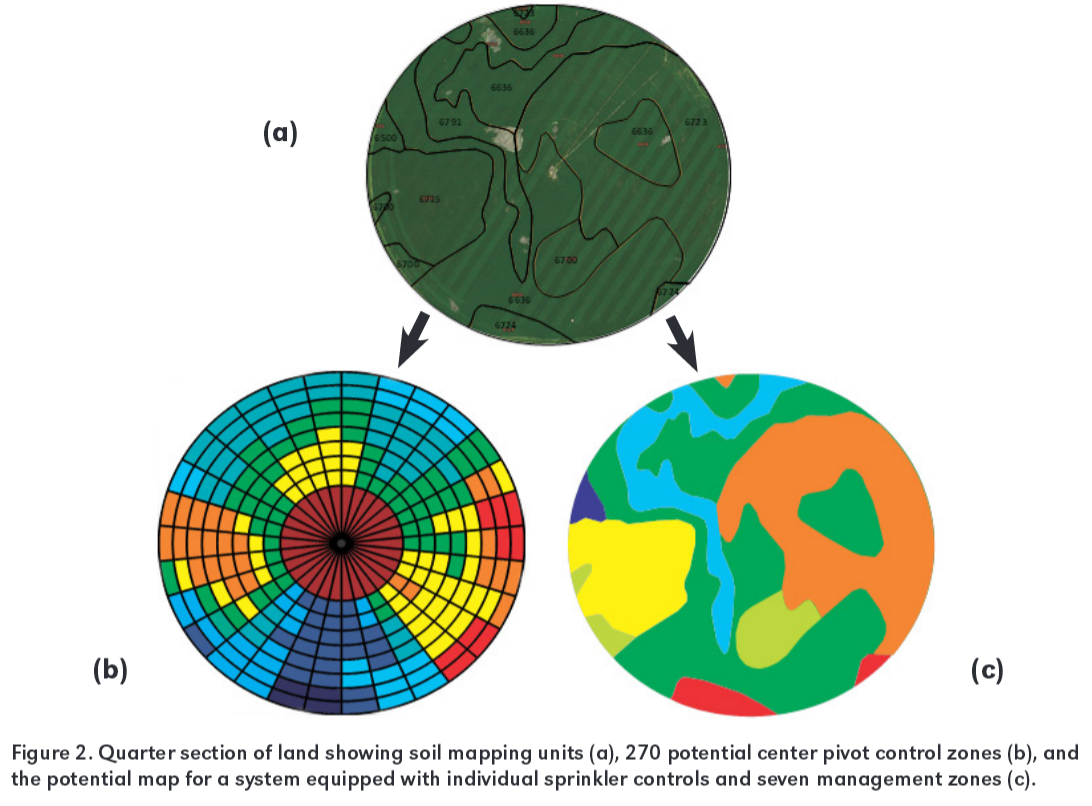 Quarter section of land showing soil map
Independently control individual sprinklers to match management zone
Use blocks of sprinklers to create VRI management zones
[Speaker Notes: One approach available today to vary water application depth along the center pivot is to control groups or individual sprinklers as the pivot moves across management zones.
 
The field soils map presented below (part a) is based upon the soil-mapping units for a quarter section of land in Nebraska.
 
Part b shows a VRI management zone - which is not an actual map developed for this field – rather, it provides an example of how the system is set up. Using blocks of sprinklers does limit the ability to implement management zones due to limitations in matching sprinkler blocks with irregularly shaped management zones.
 
Part c represents an approach to independently control each individual sprinkler along the pivot system. Using the soil map from part a, part c demonstrates that as the pivot makes a revolution, individual sprinklers can be combined in groups based on the field management zones and not based on the center pivot’s plumbing.  This approach will come closest to matching water application with the water requirements of individual management zones but adds complexity to the system.

What are advantages to the zone control approach? Disadvantages?]
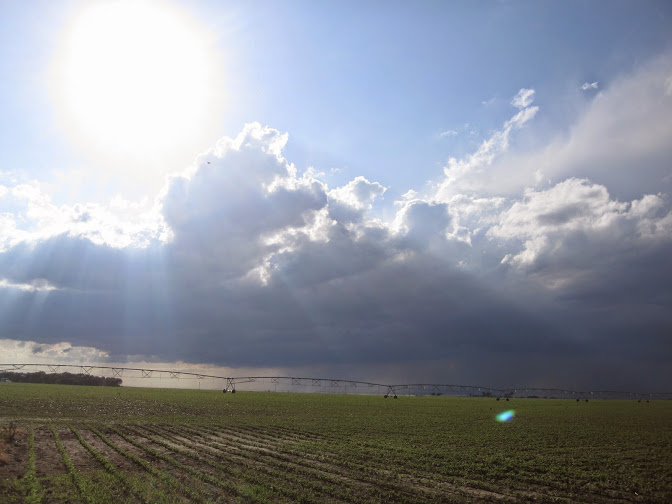 Technology & Agriculture…
Objective: Create a concept of a new technology that will enhance water efficiency in agriculture. This concept will be presented to the class.

Address the following:
How does this technology work?
How does this advancement enhance water efficiency?
Why is improving water efficiency important?
[Speaker Notes: Students will create a concept of a new technology - or an improvement on an existing one - that will enhance water efficiency in agriculture. Encourage students to be creative and consider the many aspects of irrigation management. Researching current variable rate irrigation technologies can be useful to begin generating ideas. 
 
Students will present their concepts and ideas to the class through a 2-3 minute presentation. Students can illustrate their technology by building a model, PowerPoint presentation, poster, or skit.

Ensure students address the following:
How does this technology work?
How does this advancement enhance water efficiency?
Why is increasing water efficiency important?

This project can be assigned as homework.]
Reflect & Share
How has technology changed agriculture?
What impact will technology have on the industry in the next 10 years? 50 years?
What have I learned about variable rate technology?
What are my ideas to enhance water efficiency in Nebraska?
Share what you’ve learned on Twitter! 

  @UNLExtension 
@bvandewalle2
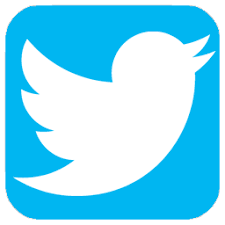 [Speaker Notes: Share on Twitter: Ask students to reflect on how technology has changed agriculture, and imagine the impact technology will have on irrigation and water use in the future. Have students construct a tweet (under 140 characters) of what they learned about variable rate technology or their ideas to enhance water efficiency. Have students share their tweet with the class and tweet their responses to Nebraska extension at @UNLExtension and @bvaderwalle2.]
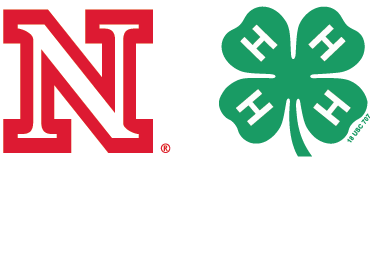 Extension is a Division of the Institute of Agriculture and Natural Resources at the University of Nebraska–Lincoln cooperating with the Counties and the United States Department of Agriculture.



University of Nebraska–Lincoln Extension educational programs abide with the nondiscrimination policies of the University of Nebraska–Lincoln and the United States Department of Agriculture.